Презентация группы «Подсолнух» детский сад «Росинка»Тема: «Лэпбук интерактивная папка для работы с детьми»
Выполнила Полковникова Марина Александровна
Лэпбук – новое средство обучения
Лэпбук «Тело человека»
Содержит игры для экологического воспитания дошкольников: набор   экологических знаков по теме :
«Тело человека»
Что умеет твой мозг
Видеть
Осязать
Слышать
Думать
Нюхать
Двигаться
Говорить
Сохранять равновесие
Органы чувства
Нос –Обоняние
Глаз – зрение
Ухо – слух
Рот – вкус
Кожа – осязание
Внутренние органы человека
Это интересно
Лэпбук «В мире животных»
Интересные фактыдиких животных
Кто где живет?
Домашние животные
Стадо
Табун
Особенности домашних животных
Задания для детей
Утро - Вечер
День - Ночь
Лэпбук – «Части суток»
Лепбук «Животные жарких стран
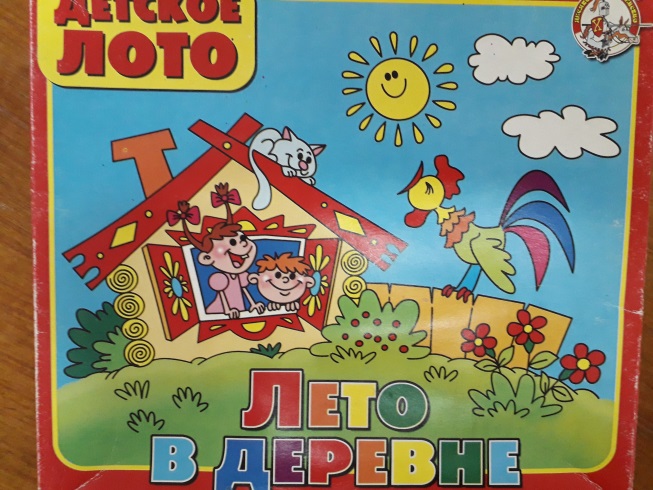 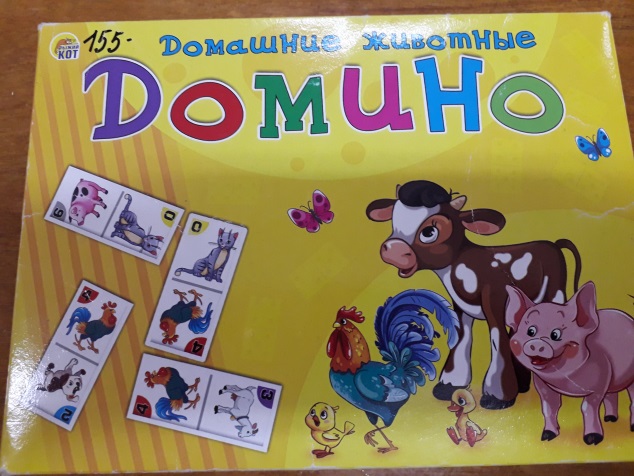 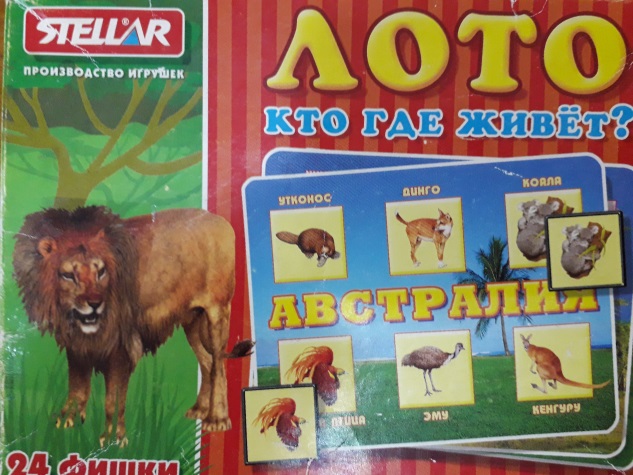 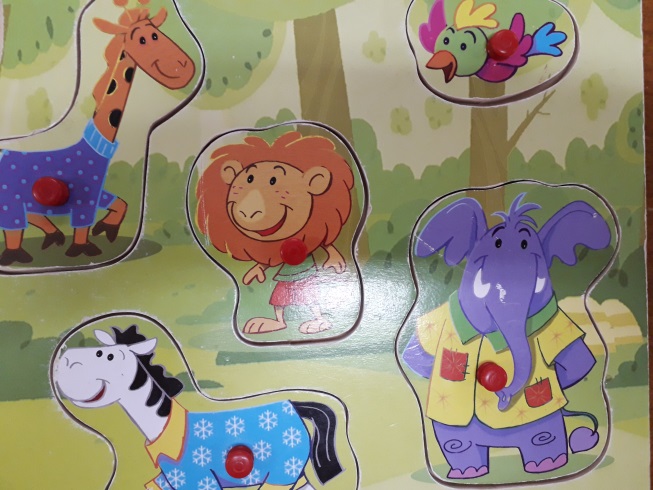 Спасибо за внимание